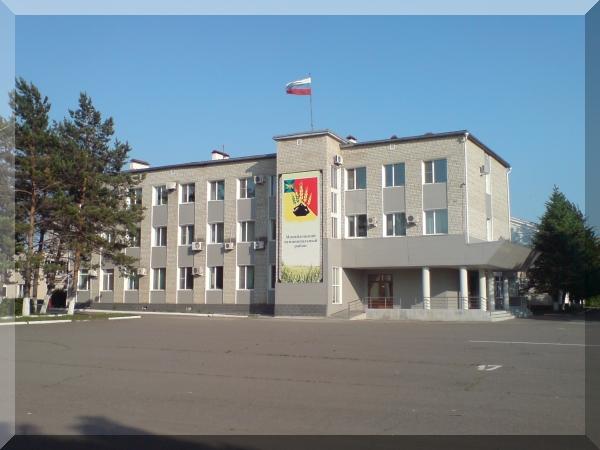 Бюджет для граждан к проекту решенияо бюджете на 2023г. и плановый период 2024 и 2025 годов
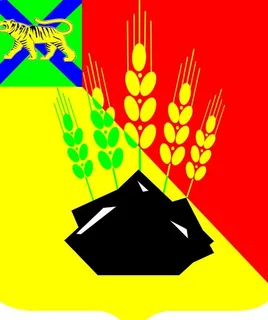 Михайловский муниципальный район
Основные понятия
бюджет - форма образования и расходования денежных средств, предназначенных для финансового обеспечения задач 
и функций государства и местного самоуправления

доходы бюджета - денежные средства поступающие в бюджет 

расходы бюджета -денежные средства выплачиваемые из бюджета 

дефицит бюджета - превышение расходов бюджета над его доходами

профицит бюджета - превышение доходов бюджета над его расходами

бюджетный процесс - регламентируемая законодательством деятельность органов исполнительной власти, по составлению и
 рассмотрению проектов бюджетов, утверждению и исполнению бюджетов, контролю за их исполнением, осуществлению
бюджетного учета, составлению, внешней проверке, рассмотрению и утверждению бюджетной отчетности

межбюджетные трансферты - средства, предоставляемые одним бюджетом бюджетной системы другому бюджету бюджетной системы
дотации - межбюджетные трансферты, предоставляемые на безвозмездной и безвозвратной основе без установления 
направлений и (или) условий их использования

субсидия - бюджетные средства, предоставляемые юридическим и физическим лицам, бюджету другого уровня на 
условиях долевого финансирования программ, отраслей, предприятий и т.д.

субвенция - бюджетные средства, предоставляемые бюджету другого уровня на безвозвратной и безвозмездной 
основе на осуществление целевых расходов

государственный или муниципальный долг - обязательства, возникающие из государственных или муниципальных 
заимствований, гарантий по обязательствам третьих лиц, другие обязательства в соответствии с видами долговых 
обязательств, установленными Бюджетным Кодексом, принятые на себя Российской Федерацией, субъектом 
Российской Федерации или муниципальным образованием

консолидированный бюджет - свод бюджетов бюджетной системы Российской Федерации на соответствующей 
территории (за исключением бюджетов государственных внебюджетных фондов) без учета межбюджетных 
трансфертов между этими бюджетами
Административно-территориальное деление Михайловский муниципального район
Михайловский муниципальный район входит в состав Приморского края, относящегося к 
Дальневосточному федеральному округу, и расположен в юго-западной части субъекта. Граничит с Уссурийским, Анучинским, Шкотовским, Хорольским, Черниговским и Октябрьским районами. Общая протяженность границ составляет 380 км. Михайловский район имеет чрезвычайно удобное географическое положение с ключевыми для Приморского края транспортными коридорами, что обуславливает значительные возможности развития района. 

В состав Михайловского муниципального района входит 7 поселений: 1 городское – Новошахтинское и 6 сельских - Григорьевское, Ивановское, Кремовское, Михайловское, Осиновское, Сунятсенское. Число населенных пунктов – 31, районный центр - село Михайловка. Численность населения района по состоянию на 1 января 2022 года составляла 27 083 человека, в том числе городского – 6 352 человек, сельского – 20 731 человек. На долю населения трудоспособного возраста приходится 52,4 %, по плотности населения (9,9 чел. на 1 км2) район занимает 5 место среди муниципальных районов и округов Приморского края.
Полномочия муниципального района
Статья 15. Вопросы местного значения муниципального района
1. К вопросам местного значения муниципального района относятся:
1) составление и рассмотрение проекта бюджета муниципального района, утверждение и исполнение бюджета муниципального района, осуществление контроля за его исполнением, составление и утверждение отчета об исполнении бюджета муниципального района;
2) установление, изменение и отмена местных налогов и сборов муниципального района;
3) владение, пользование и распоряжение имуществом, находящимся в муниципальной собственности муниципального района;
4) организация в границах муниципального района электро- и газоснабжения поселений в пределах полномочий, установленных законодательством Российской Федерации;
5) дорожная деятельность в отношении автомобильных дорог местного значения вне границ населенных пунктов в границах муниципального района, осуществление муниципального контроля на автомобильном транспорте, городском наземном электрическом транспорте и в дорожном хозяйстве вне границ населенных пунктов в границах муниципального района, организация дорожного движения и обеспечение безопасности дорожного движения на них, а также осуществление иных полномочий в области использования автомобильных дорог и осуществления дорожной деятельности в соответствии с законодательством Российской Федерации;
6) создание условий для предоставления транспортных услуг населению и организация транспортного обслуживания населения между поселениями в границах муниципального района;
6.1) участие в профилактике терроризма и экстремизма, а также в минимизации и (или) ликвидации последствий проявлений терроризма и экстремизма на территории муниципального района;
6.2) разработка и осуществление мер, направленных на укрепление межнационального и межконфессионального согласия, поддержку и развитие языков и культуры народов Российской Федерации, проживающих на территории муниципального района, реализацию прав коренных малочисленных народов и других национальных меньшинств, обеспечение социальной и культурной адаптации мигрантов, профилактику межнациональных (межэтнических) конфликтов;
7) участие в предупреждении и ликвидации последствий чрезвычайных ситуаций на территории муниципального района;
7.1) обеспечение первичных мер пожарной безопасности в границах муниципальных районов за границами городских и сельских населенных пунктов;
8) организация охраны общественного порядка на территории муниципального района муниципальной милицией;
8.1) предоставление помещения для работы на обслуживаемом административном участке муниципального района сотруднику, замещающему должность участкового уполномоченного полиции;
8.2) до 1 января 2017 года предоставление сотруднику, замещающему должность участкового уполномоченного полиции, и членам его семьи жилого помещения на период выполнения сотрудником обязанностей по указанной должности;
9) организация мероприятий межпоселенческого характера по охране окружающей среды;
10) утратил силу. - Федеральный закон от 31.12.2005 N 199-ФЗ;
11) организация предоставления общедоступного и бесплатного дошкольного, начального общего, основного общего, среднего общего образования по основным общеобразовательным программам в муниципальных образовательных организациях (за исключением полномочий по финансовому обеспечению реализации основных общеобразовательных программ в соответствии с федеральными государственными образовательными стандартами), организация предоставления дополнительного образования детей в муниципальных образовательных организациях (за исключением дополнительного образования детей, финансовое обеспечение которого осуществляется органами государственной власти субъекта Российской Федерации), создание условий для осуществления присмотра и ухода за детьми, содержания детей в муниципальных образовательных организациях, а также осуществление в пределах своих полномочий мероприятий по обеспечению организации отдыха детей в каникулярное время, включая мероприятия по обеспечению безопасности их жизни и здоровья;
12) создание условий для оказания медицинской помощи населению на территории муниципального района (за исключением территорий поселений, включенных в утвержденный Правительством Российской Федерации перечень территорий, население которых обеспечивается медицинской помощью в медицинских организациях, подведомственных федеральному органу исполнительной власти, осуществляющему функции по медико-санитарному обеспечению населения отдельных территорий) в соответствии с территориальной программой государственных гарантий бесплатного оказания гражданам медицинской помощи;
13) утратил силу с 1 января 2008 года. - Федеральный закон от 29.12.2006 N 258-ФЗ;
14) участие в организации деятельности по накоплению (в том числе раздельному накоплению), сбору, транспортированию, обработке, утилизации, обезвреживанию, захоронению твердых коммунальных отходов на территориях соответствующих муниципальных районов;
15) утверждение схем территориального планирования муниципального района, утверждение подготовленной на основе схемы территориального планирования муниципального района документации по планировке территории, ведение информационной системы обеспечения градостроительной деятельности, осуществляемой на территории муниципального района, резервирование и изъятие земельных участков в границах муниципального района для муниципальных нужд, направление уведомления о соответствии указанных в уведомлении о планируемом строительстве параметров объекта индивидуального жилищного строительства или садового дома установленным параметрам и допустимости размещения объекта индивидуального жилищного строительства или садового дома на земельном участке, уведомления о несоответствии указанных в уведомлении о планируемом строительстве параметров объекта индивидуального жилищного строительства или садового дома установленным параметрам и (или) недопустимости размещения объекта индивидуального жилищного строительства или садового дома на земельном участке, уведомления о соответствии или несоответствии построенных или реконструированных объекта индивидуального жилищного строительства или садового дома требованиям законодательства о градостроительной деятельности при строительстве или реконструкции объектов индивидуального жилищного строительства или садовых домов на земельных участках, расположенных на соответствующих межселенных территориях, принятие в соответствии с гражданским законодательством Российской Федерации решения о сносе самовольной постройки, расположенной на межселенной территории, решения о сносе самовольной постройки, расположенной на межселенной территории, или ее приведении в соответствие с установленными требованиями, решения об изъятии земельного участка, не используемого по целевому назначению или используемого с нарушением законодательства Российской Федерации и расположенного на межселенной территории, осуществление сноса самовольной постройки, расположенной на межселенной территории, или ее приведения в соответствие с установленными требованиями в случаях, предусмотренных Градостроительным кодексом Российской Федерации, выдача градостроительного плана земельного участка, расположенного на межселенной территории;
15.1) утверждение схемы размещения рекламных конструкций, выдача разрешений на установку и эксплуатацию рекламных конструкций на территории муниципального района, аннулирование таких разрешений, выдача предписаний о демонтаже самовольно установленных рекламных конструкций на территории муниципального района, осуществляемые в соответствии с Федеральным законом от 13 марта 2006 года N 38-ФЗ "О рекламе" (далее - Федеральный закон "О рекламе");
16) формирование и содержание муниципального архива, включая хранение архивных фондов поселений;
17) содержание на территории муниципального района межпоселенческих мест захоронения, организация ритуальных услуг;
18) создание условий для обеспечения поселений, входящих в состав муниципального района, услугами связи, общественного питания, торговли и бытового обслуживания;
19) организация библиотечного обслуживания населения межпоселенческими библиотеками, комплектование и обеспечение сохранности их библиотечных фондов;
19.1) создание условий для обеспечения поселений, входящих в состав муниципального района, услугами по организации досуга и услугами организаций культуры;
19.2) создание условий для развития местного традиционного народного художественного творчества в поселениях, входящих в состав муниципального района;
19.3) сохранение, использование и популяризация объектов культурного наследия (памятников истории и культуры), находящихся в собственности муниципального района, охрана объектов культурного наследия (памятников истории и культуры) местного (муниципального) значения, расположенных на территории муниципального района;
20) выравнивание уровня бюджетной обеспеченности поселений, входящих в состав муниципального района, за счет средств бюджета муниципального района;
21) организация и осуществление мероприятий по территориальной обороне и гражданской обороне, защите населения и территории муниципального района от чрезвычайных ситуаций природного и техногенного характера;
22) создание, развитие и обеспечение охраны лечебно-оздоровительных местностей и курортов местного значения на территории муниципального района, а также осуществление муниципального контроля в области охраны и использования особо охраняемых природных территорий местного значения;
23) организация и осуществление мероприятий по мобилизационной подготовке муниципальных предприятий и учреждений, находящихся на территории муниципального района;
24) осуществление мероприятий по обеспечению безопасности людей на водных объектах, охране их жизни и здоровья;
25) создание условий для развития сельскохозяйственного производства в поселениях, расширения рынка сельскохозяйственной продукции, сырья и продовольствия, содействие развитию малого и среднего предпринимательства, оказание поддержки социально ориентированным некоммерческим организациям, благотворительной деятельности и добровольчеству (волонтерству);
26) обеспечение условий для развития на территории муниципального района физической культуры, школьного спорта и массового спорта, организация проведения официальных физкультурно-оздоровительных и спортивных мероприятий муниципального района;
27) организация и осуществление мероприятий межпоселенческого характера по работе с детьми и молодежью;
28) осуществление в пределах, установленных водным законодательством Российской Федерации, полномочий собственника водных объектов, установление правил использования водных объектов общего пользования для личных и бытовых нужд, включая обеспечение свободного доступа граждан к водным объектам общего пользования и их береговым полосам;
29) осуществление муниципального лесного контроля;
30) утратил силу. - Федеральный закон от 28.12.2013 N 416-ФЗ;
31) утратил силу. - Федеральный закон от 14.10.2014 N 307-ФЗ;
32) обеспечение выполнения работ, необходимых для создания искусственных земельных участков для нужд муниципального района в соответствии с федеральным законом;
33) осуществление мер по противодействию коррупции в границах муниципального района;
34) присвоение адресов объектам адресации, изменение, аннулирование адресов, присвоение наименований элементам улично-дорожной сети (за исключением автомобильных дорог федерального значения, автомобильных дорог регионального или межмуниципального значения), наименований элементам планировочной структуры в границах межселенной территории муниципального района, изменение, аннулирование таких наименований, размещение информации в государственном адресном реестре;
35) осуществление муниципального земельного контроля на межселенной территории муниципального района;
36) организация в соответствии с федеральным законом выполнения комплексных кадастровых работ и утверждение карты-плана территории.
1.1. Утратил силу с 1 января 2007 года. - Федеральный закон от 29.12.2006 N 258-ФЗ.
2. Органы местного самоуправления муниципального района обладают всеми правами и полномочиями органов местного самоуправления поселения на межселенных территориях, в том числе полномочиями органов местного самоуправления поселения по установлению, изменению и отмене местных налогов и сборов в соответствии с законодательством Российской Федерации о налогах и сборах.
3. Утратил силу с 1 января 2007 года. - Федеральный закон от 29.12.2006 N 258-ФЗ.
4. Органы местного самоуправления отдельных поселений, входящих в состав муниципального района, вправе заключать соглашения с органами местного самоуправления муниципального района о передаче им осуществления части своих полномочий по решению вопросов местного значения за счет межбюджетных трансфертов, предоставляемых из бюджетов этих поселений в бюджет муниципального района в соответствии с Бюджетным кодексом Российской Федерации.
Органы местного самоуправления муниципального района вправе заключать соглашения с органами местного самоуправления отдельных поселений, входящих в состав муниципального района, о передаче им осуществления части своих полномочий по решению вопросов местного значения за счет межбюджетных трансфертов, предоставляемых из бюджета муниципального района в бюджеты соответствующих поселений в соответствии с Бюджетным кодексом Российской Федерации.
Указанные соглашения должны заключаться на определенный срок, содержать положения, устанавливающие основания и порядок прекращения их действия, в том числе досрочного, порядок определения ежегодного объема указанных в настоящей части межбюджетных трансфертов, необходимых для осуществления передаваемых полномочий, а также предусматривать финансовые санкции за неисполнение соглашений. Порядок заключения соглашений определяется уставом муниципального образования и (или) нормативными правовыми актами представительного органа муниципального образования.
Для осуществления переданных в соответствии с указанными соглашениями полномочий органы местного самоуправления имеют право дополнительно использовать собственные материальные ресурсы и финансовые средства в случаях и порядке, предусмотренных решением представительного органа муниципального образования.
5. Местная администрация муниципального района осуществляет полномочия местной администрации поселения, являющегося административным центром муниципального района, в случаях, предусмотренных абзацем третьим части 2 статьи 34 настоящего Федерального закона, за счет собственных доходов и источников финансирования дефицита бюджета муниципального района.
Статья 15.1. Права органов местного самоуправления муниципального района на решение вопросов, не отнесенных к вопросам местного значения муниципальных районов
1. Органы местного самоуправления муниципального района имеют право на:
1) создание музеев муниципального района;
2) утратил силу с 1 января 2010 года. - Федеральный закон от 27.12.2009 N 365-ФЗ;
3) участие в осуществлении деятельности по опеке и попечительству;
4) создание условий для осуществления деятельности, связанной с реализацией прав местных национально-культурных автономий на территории муниципального района;
5) оказание содействия национально-культурному развитию народов Российской Федерации и реализации мероприятий в сфере межнациональных отношений на территории муниципального района;
6) утратил силу с 1 января 2012 года. - Федеральный закон от 29.11.2010 N 313-ФЗ;
7) осуществление функций учредителя муниципальных образовательных организаций высшего образования, находящихся в их ведении по состоянию на 31 декабря 2008 года;
8) создание условий для развития туризма;
9) оказание поддержки общественным наблюдательным комиссиям, осуществляющим общественный контроль за обеспечением прав человека и содействие лицам, находящимся в местах принудительного содержания;
10) оказание поддержки общественным объединениям инвалидов, а также созданным общероссийскими общественными объединениями инвалидов организациям в соответствии с Федеральным законом от 24 ноября 1995 года N 181-ФЗ "О социальной защите инвалидов в Российской Федерации";
11) осуществление мероприятий, предусмотренных Федеральным законом "О донорстве крови и ее компонентов";
12) совершение нотариальных действий, предусмотренных законодательством, в случае отсутствия в расположенном на межселенной территории населенном пункте нотариуса;
13) создание условий для организации проведения независимой оценки качества условий оказания услуг организациями в порядке и на условиях, которые установлены федеральными законами, а также применение результатов независимой оценки качества условий оказания услуг организациями при оценке деятельности руководителей подведомственных организаций и осуществление контроля за принятием мер по устранению недостатков, выявленных по результатам независимой оценки качества условий оказания услуг организациями, в соответствии с федеральными законами;
14) осуществление мероприятий в сфере профилактики правонарушений, предусмотренных Федеральным законом "Об основах системы профилактики правонарушений в Российской Федерации";
15) оказание содействия развитию физической культуры и спорта инвалидов, лиц с ограниченными возможностями здоровья, адаптивной физической культуры и адаптивного спорта;
16) осуществление мероприятий по защите прав потребителей, предусмотренных Законом Российской Федерации от 7 февраля 1992 года N 2300-1 "О защите прав потребителей";
17) предоставление сотруднику, замещающему должность участкового уполномоченного полиции, и членам его семьи жилого помещения на период замещения сотрудником указанной должности;
18) осуществление мероприятий по оказанию помощи лицам, находящимся в состоянии алкогольного, наркотического или иного токсического опьянения;
19) создание муниципальной пожарной охраны.
2. Органы местного самоуправления муниципального района вправе решать вопросы, указанные в части 1 настоящей статьи, участвовать в осуществлении иных государственных полномочий (не переданных им в соответствии со статьей 19 настоящего Федерального закона), если это участие предусмотрено федеральными законами, а также решать иные вопросы, не отнесенные к компетенции органов местного самоуправления других муниципальных образований, органов государственной власти и не исключенные из их компетенции федеральными законами и законами субъектов Российской Федерации, за счет доходов местных бюджетов, за исключением межбюджетных трансфертов, предоставленных из бюджетов бюджетной системы Российской Федерации, и поступлений налоговых доходов по дополнительным нормативам отчислений.

Федеральный закон от 06.10.2003 N 131-ФЗ (ред. от 14.07.2022) "Об общих принципах организации местного самоуправления в Российской Федерации"
Бюджетный процесс – ежегодное формирование и исполнение бюджета
Нормативная база бюджетного процесса
Основные задачи и приоритетные направления бюджетной политики 
Михайловского муниципального района на 2023 год и плановый период 2024 и 2025 годов
Основные задачи
Реализация уже принятых решений в рамках бюджета 2023-2025гг с конечной целью сокращения размера дефицита
Создание условий для повышения качества предоставления
муниципальных услуг
Повышение эффективности использования доходного потенциала для обеспечения заданных темпов экономического роста
Повышение эффективности и результативности имеющихся инструментов программно-целевого управления и бюджетирования
Повышение эффективности процедур проведения муниципальных закупок
Основные направления
Обеспечение прозрачности и открытости бюджетного планирования
Включение в бюджет в первоочередном порядке расходов на финансирование действующих расходных обязательств
Продолжение работы по сохранению, укреплению и развитию налогового потенциала
Повышение эффективности управления муниципальными финансами и минимизация рисков несбалансированности бюджета района в долгосрочном периоде
Сокращение неэффективных расходов
Не принятие новых расходных обязательств
Основные параметры социально-экономического развития Михайловского
 муниципального района на 2023  год и плановый период 2024-2025 годы 
(базовый сценарий)
Сведения о планируемом (предельном) объеме муниципального долга 
на 2023 год и плановый период 2024 и 2025 годов
Предельный объем муниципального долга Михайловского муниципального района на 2023 год утвержден в сумме 50 000,00 тыс. рублей;
Расходы на обслуживание муниципального долга в 2023 году составят 100,00 тыс. руб.;
Верхний предел муниципального внутреннего долга Михайловского муниципального района на 1 января 2024 года – в сумме 100 000 тыс. рублей, в том числе: верхний предел долга по муниципальным гарантиям- 0,00 тыс. рублей. 

Предельный объем муниципального долга Михайловского муниципального района на 2024 год – в сумме 60 000,0 тыс. рублей;
Расходы на обслуживание муниципального долга в 2024 году составят 100,00 тыс. руб.;
Верхний предел муниципального внутреннего долга Михайловского муниципального района на 1 января 2025 года – в сумме 110 000,0 тыс. рублей, в том числе: верхний предел долга по муниципальным гарантиям – 0,00 тыс. рублей.

Предельный объем муниципального долга Михайловского муниципального района на 2025 год – в сумме 65 000,0 тыс. рублей;
Расходы на обслуживание муниципального долга в 2024 году составят 100,00 тыс. руб.;
Верхний предел муниципального внутреннего долга Михайловского муниципального района на 1 января 2026 года – в сумме 115 000,0 тыс. рублей, в том числе: верхний предел долга по муниципальным гарантиям – 0,00 тыс. рублей.
Основные параметры бюджета Михайловского муниципального района
на 2023 год и плановый период 2024 и 2025 годов
Структура доходов бюджета Михайловского 
муниципального района на 2023 год
ИТОГО:   1 232 212,97 тыс. руб.
Структура доходов бюджета Михайловского муниципального района на 2024 – 2025 годы (тыс. руб.)
Структура безвозмездных поступлений бюджета Михайловского муниципального района на 2023-2025 годы, тыс. руб.
Структура собственных (налоговых и неналоговых) доходов на 2023 год
 ИТОГО: 509 076,00 тыс. руб.
Структура собственных доходов местного бюджета на 2023 год и плановый период 2024-2025 годов ( тыс. руб.)
Структура безвозмездных поступлений на 2023 год   ИТОГО: 723 136,97 тыс. руб.
Структура расходов бюджета Михайловского муниципального района
на 2023 год (1 253 212,97 тыс. руб.)
Муниципальные программы Михайловского муниципального района
на 2023 год (1 008 206,78 тыс. руб.)
МП "Обеспечение жильем молодых семей Михайловского муниципального района"
1 520,30 тыс. руб.
МП "Развития образования Михайловского муниципального района" 
836 490,52 тыс. руб.
МП "Развитие физической культуры и спорта Михайловского муниципального района" 
9 669,78 тыс. руб.
МП "Программа комплексного развития системы социальной инфраструктуры ММР" 
12 255,27 тыс. руб.
МП "Доступная среда для инвалидов Михайловского муниципального района" 
100,00 тыс. руб.
МП "Профилактика правонарушений в Михайловском муниципальном районе"
50,00 тыс. руб.
МП  "Развитие культуры Михайловского муниципального района" 
41 023,21 тыс. руб.
МП " Обеспечение безопасности дорожного движения в Михайловском муниципальном районе"
50,00 тыс. руб.
МП "Организация транспортного обслуживания населения ММР"
5 000,00 тыс. руб.
МП "Обеспечение содержания, ремонта автомобильных дорог, мест общего пользования (тротуаров, скверов, пешеходных дорожек и переходов) и сооружений на них Михайловского муниципального района"  
23 381,00 тыс. руб.
МП "Защита населения и территорий от чрезвычайных ситуаций, обеспечение пожарной безопасности и безопасности людей на водных объектах" 
2 060,00 тыс. руб.
МП "Содержание и ремонт муниципального жилого фонда в Михайловском муниципальном районе" 
3 000,00 тыс. руб.
МП "Развитие дополнительного образования в сфере культуры и искусства" 
29 582,79 тыс. руб.
МП "Профилактика терроризма и противодействие экстремизму на территории Михайловского муниципального района" 
20,00 тыс. руб.
МП "Развитие муниципальной службы в администрации Михайловского муниципального района" 
240,00 тыс. руб.
МП " Противодействие коррупции на территории Михайловского муниципального района" 
30,00 тыс. руб.
МП "Комплексные меры по противодействию употреблению наркотиков в Михайловском муниципальном районе"
90,00 тыс. руб.
МП "Патриотическое воспитание граждан Михайловского муниципального района"
 150,00 тыс. руб.
МП "Программа комплексного развития систем коммунальной инфраструктуры Михайловского муниципального района" 
22 495,19 тыс. руб.
МП " Управление муниципальным имуществом и земельными ресурсами Михайловского муниципального района"
20 103,72 тыс. руб.
МП "Развитие малоэтажного жилищного строительства на территории Михайловского муниципального района" 
50,00 тыс. руб.
МП "Молодежная политика Михайловского муниципального района" 
50,00 тыс. руб.
МП "Развитие и поддержка социально ориентированных некоммерческих организаций ММР" 
 60,00 тыс. руб.
МП "Развитие малого и среднего предпринимательства на территории Михайловского муниципального района"
50,00 тыс. руб.
МП "Укрепление общественного здоровья в ММР" 
685,00 тыс. руб.
Непрограммные направления деятельности органов местного самоуправления Михайловского мунциипального района на 2023 год (245 006,19 тыс. руб.)
Обеспечение деятельности районных бюджетных муниципальных учреждений средств массовой информации
5 600,00 тыс. руб.
Органы местного самоуправления 
95 547,22 тыс. руб.
Субвенции для финансового обеспечения переданных исполнительно-распорядительным органам муниципальных образований Приморского края государственных полномочий по составлению (изменению) списков кандидатов в присяжные заседатели федеральных судов общей юрисдикции
5,30 тыс. руб.
Субвенции на осуществление полномочий Российской Федерации по государственной регистрации актов гражданского состояния
2 305,25 тыс. руб.
Единая субвенция бюджетам муниципальных образований из бюджета субъекта Российской Федерации
2 364,1 тыс. руб.
Субвенции бюджетам муниципальных образований на реализацию государственного полномочия по установлению регулируемых тарифов на регулярные перевозки пассажиров и багажа автомобильным и наземным электрическим общественным транспортом по муниципальным маршрутам в границах муниципального образования
3,39 тыс. руб.
Обслуживание муниципального долга
100,00 тыс. руб.
Обеспечение деятельности муниципальных казенных учреждений
50 000,00 тыс. руб.
Субвенции на осуществление государственных полномочий по регистрации и учету граждан, имеющих право на получение жилищных субсидий в связи с переселением из районов Крайнего Севера и приравненных к ним местностям
1,18 тыс. руб.
Организация ритуальных услуг и содержание мест захоронения
1 200,00 тыс. руб.
Субвенции бюджетам муниципальных образований на реализацию государственных полномочий органов опеки и попечительства в отношении несовершеннолетних 
3 043,38 тыс. руб.
Субвенции компенсацию части родительской платы за присмотр и уход за детьми в образовательных организациях, реализующих образовательную программу дошкольного образования
5 748,13 тыс. руб.
Субвенции бюджетам муниципальных образований на осуществление отдельных государственных полномочий по организации при осуществлении деятельности по обращению с животными без владельцев
1 479,17 тыс. руб.
Субвенции на реализацию государственных полномочий по социальной поддержке детей , оставшихся без попечения родителей , и лиц , принявших на воспитание в семью детей , оставшихся без попечения родителей
34 504,39 тыс. руб.
Расходы на выплату дотации на выравнивание бюджетной обеспеченности  муниципальных образований
31 540,15 тыс. руб.
Расходы на выплату доплаты к пенсиям муниципальных служащих
700,00 тыс. руб.
Субвенции на осуществление отдельных государственных полномочий по государственному управлению охраной труда
864,53 тыс. руб.
Резервный фонд администрация Михайловского муниципального района
10 000,00 тыс. руб.
Структура расходов бюджета Михайловского муниципального района на 2023 год
Расходы бюджета Михайловского муниципального района, тыс. руб.
Расходы бюджета Михайловского муниципального района по разделам, подразделам на 2023-2025 годы (тыс.руб.)
Структура расходов по главным распорядителям средств бюджета Михайловского муниципального района в 2023 году, тыс. руб.
Расходы по главным распорядителям бюджетных средств Михайловского муниципального района на 2023-2025 годы
Сведения о расходах с учетом интересов целевых групп на плановый период 2023 - 2024 годы
Сведения о реализации общественно значимых проектов в 2021-2025 году
Инициативное бюджетирование- это один из инструментов вовлечения граждан в местное самоуправление и управление бюджетом территорий, призванный помочь решать существующие проблемы местного значения и направленный на развитие диалога между властью и жителями.Основные задачи инициативного бюджетирования: участие граждан в общественной жизни муниципального образования, генерирование идей, учет мнения граждан в решении проблем муниципального образования. В фокусе проблем- местная инфраструктура: благоустройство территорий, ремонт дорог, организация освещения, водоснабжения, спортивные площадки и т.д..Суть инициативного бюджетирования состоит в том, что жители Михайловского муниципального района могут принять прямое, непосредственное участие в определении приоритетных проблем и распределении части бюджетных средств.Цель проекта-вовлечение жителей в вопросы местного значения, развитие инфраструктуры своего населенного пункта. Участвуя в проекте, граждане определяют направления расходования бюджетных средств, софинансируют выбранные объекты, помогают в выполнении работ и контролируют их качество.
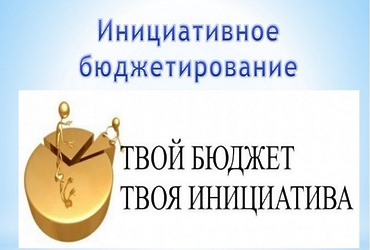 На 2021 год граждане участвовали в выборе проектов инициативного бюджетирования по направлению «Твой проект»Были выбраны два проекта:1. Улучшения качества питьевого водоснабжения с.Павловка Михайловского района Приморского края (Новошахтинское городское поселение) – 3 030 303,03 рублей;2. Мультидвор "Радуга желаний« на территории МБОУ СОШ № 2 п. Новошахтинский – 3 000 000 рублей.
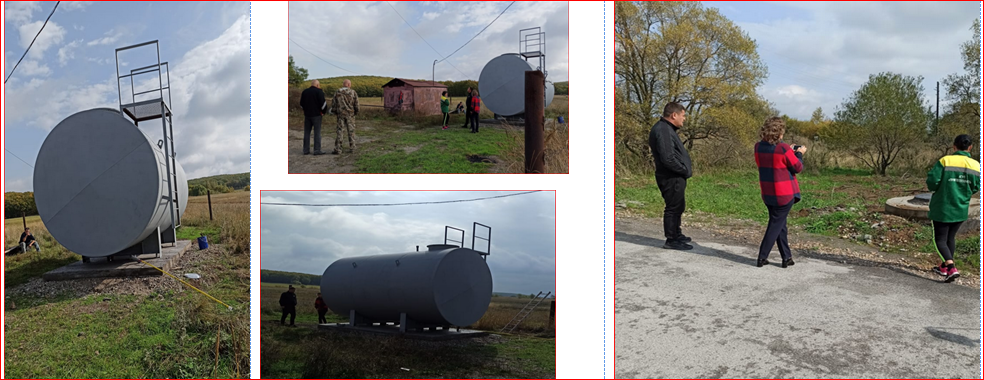 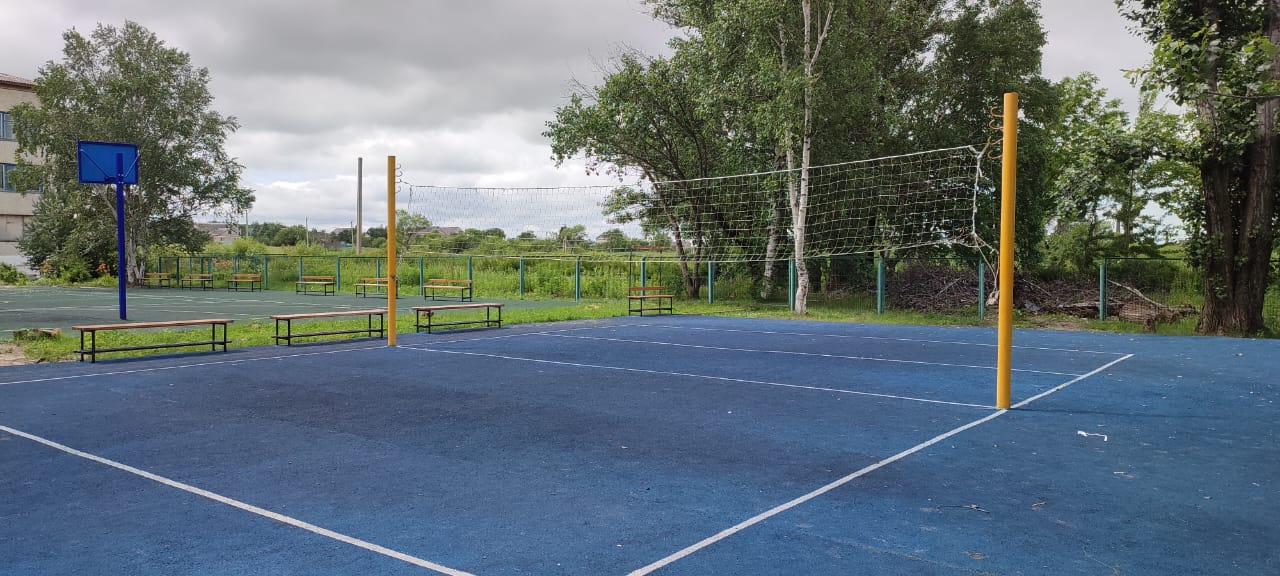 1. Работы по улучшению качества питьевого водоснабжения с.Павловка                  2.Мультидвор "Радуга желаний« на территории МБОУ СОШ № 2 п. Новошахтинский
На 2022 год граждане участвовали в выборе проектов инициативного бюджетирования по направлению «Твой проект»Были выбраны два проекта:1. Создание минипарка MOYSFERA на территории МБОУ СОШ 1 п. Новошахтинского, стоимость проекта составила – 2 384 455,9 рублей.;2. Установка автономного уличного освещения в селе Ляличи (Кремовское сельское поселение), стоимость проекта составила – 2 259 996,5 рублей.
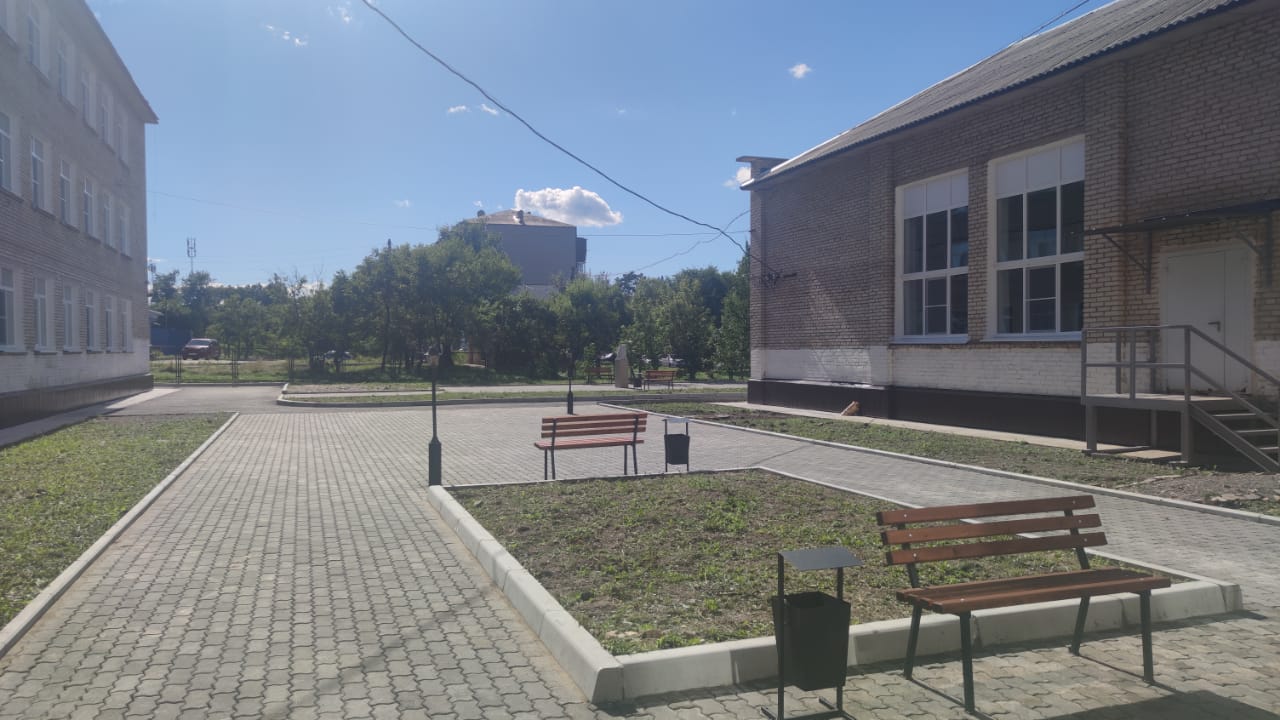 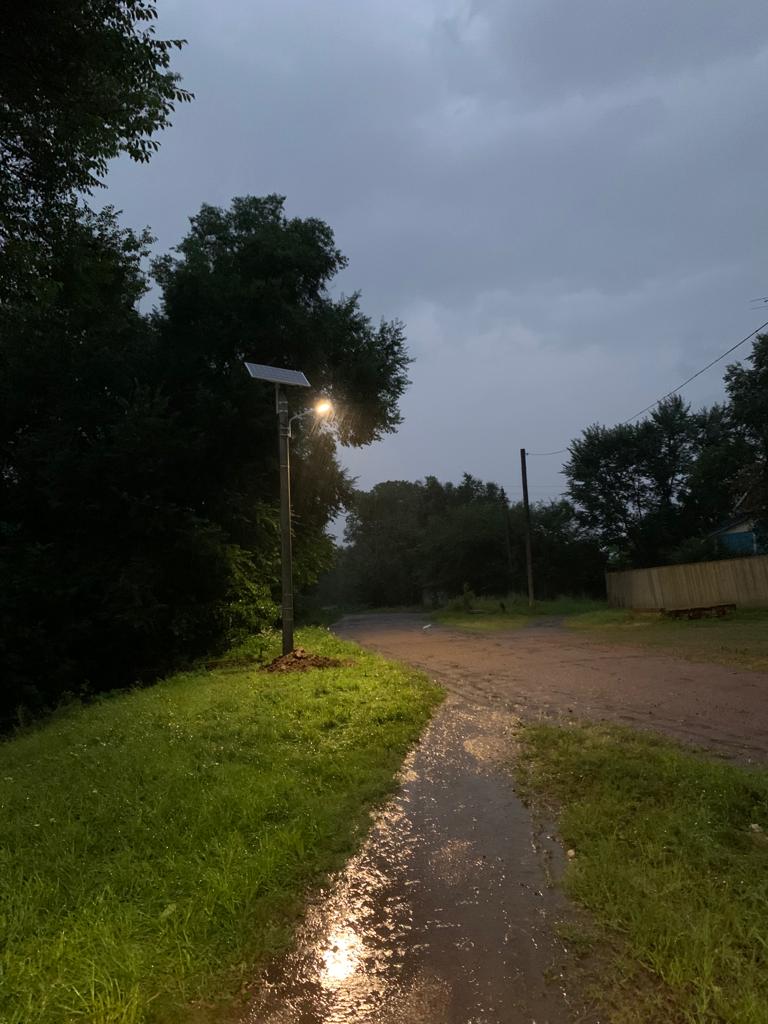 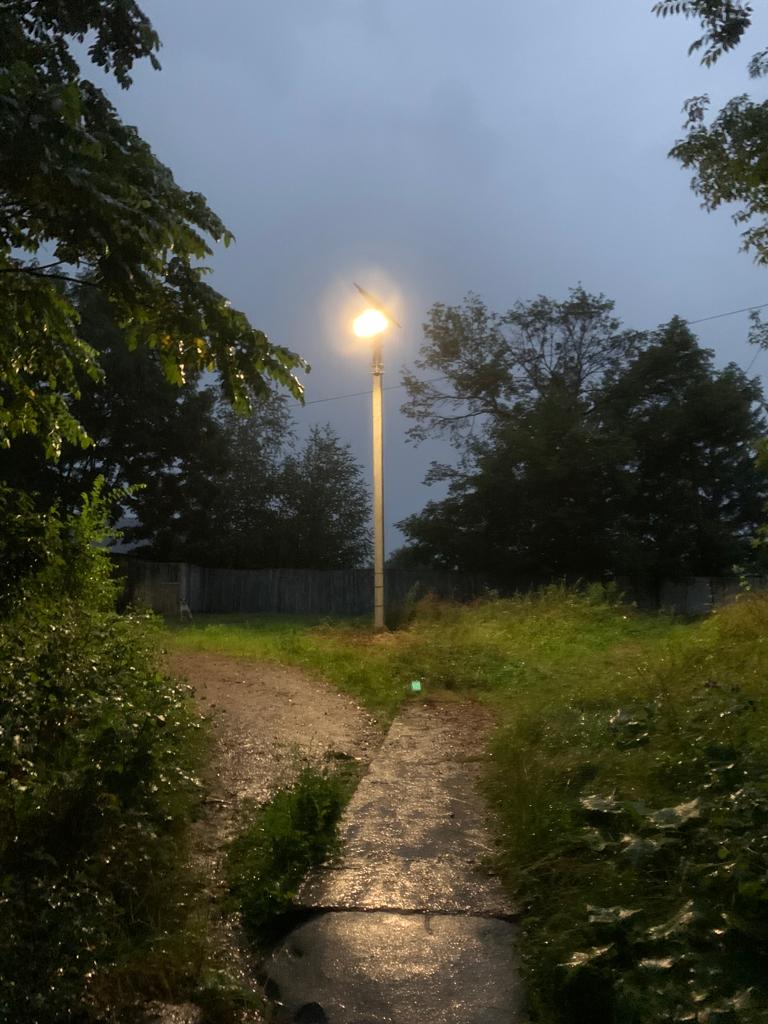 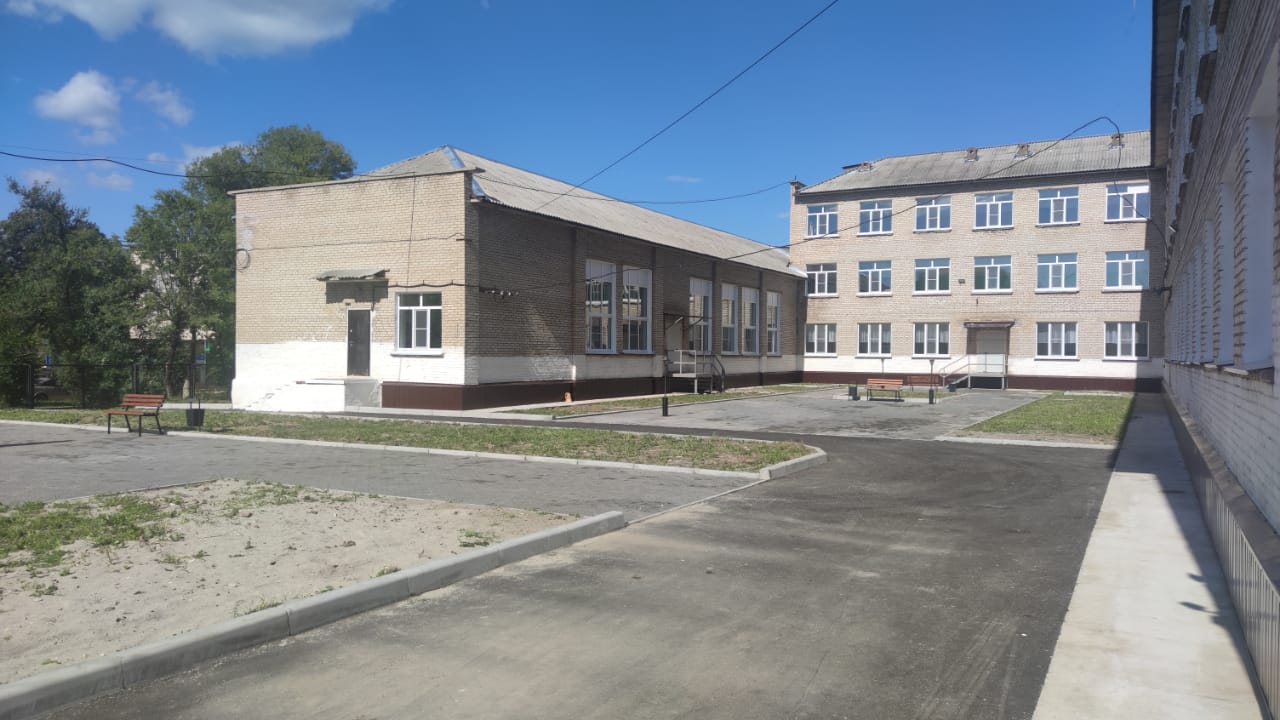 1. Минипарк MOYASFERA  на территории МБОУ СОШ 1 п. Новошахтинского                                    2. Автономное уличное освещение в с. Ляличи
На 2023 год граждане участвовали в выборе проектов инициативного бюджетирования по направлению «Твой проект»Были выбраны два проекта:1. Устройство спортивной площадки на территории  МБОУ СОШ им. А.И. Крушанова с. Михайловка, стоимость проекта – 3 025 798,46 рублей.;2. Устройство культурно-досугового центра для жителей с. Павловка (Новошахтинское городское поселение) , стоимость проекта – 3 030 303,03 рублей.
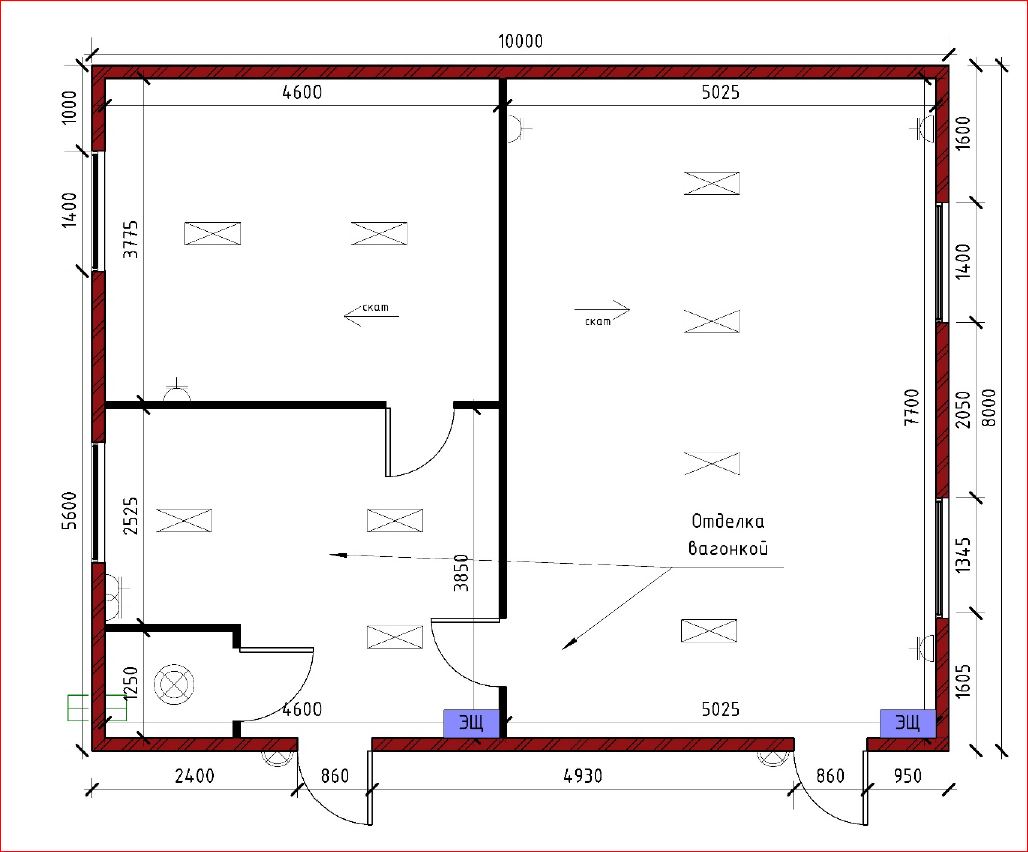 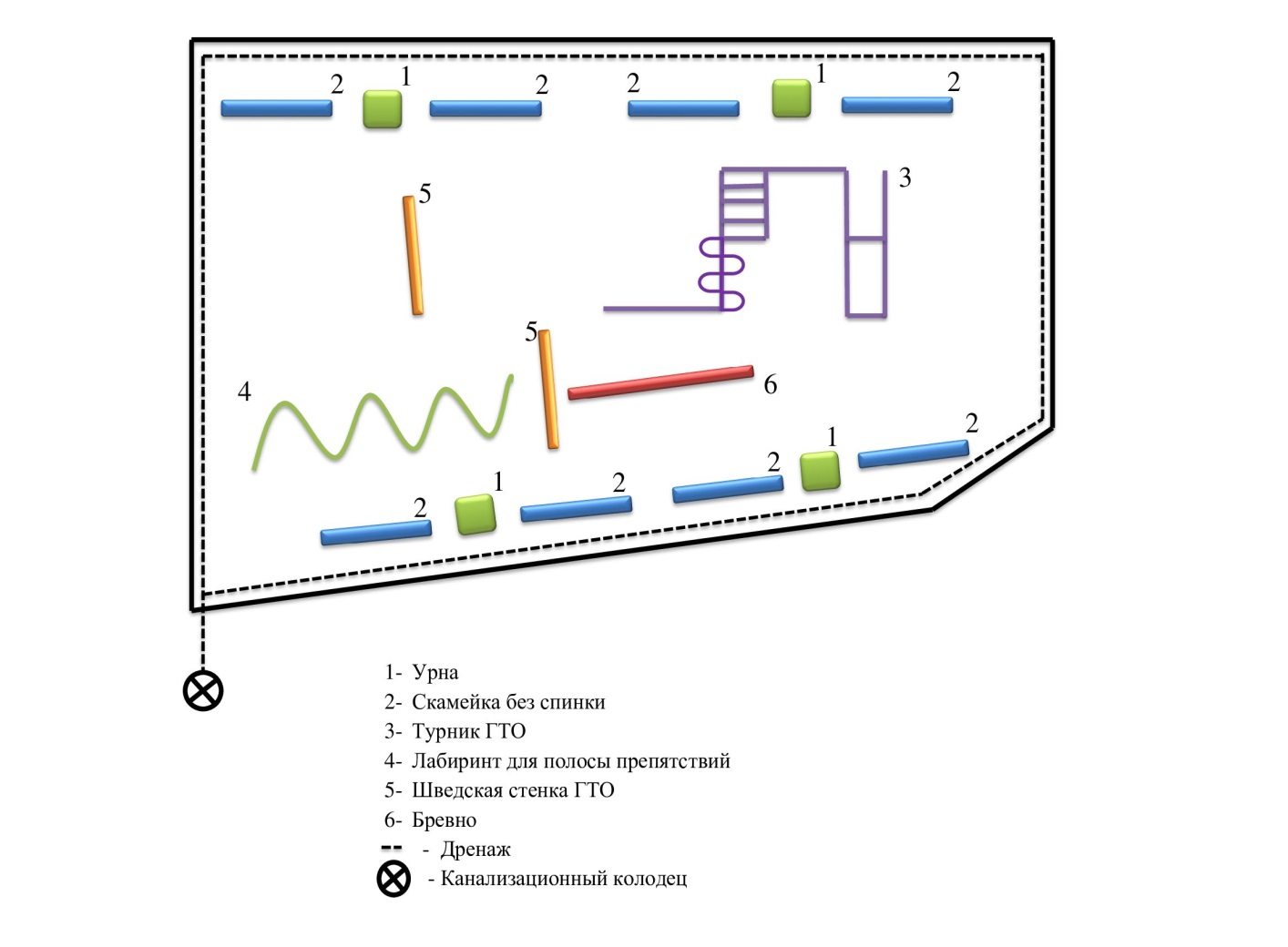 1. Проект спортивной площадки МБОУ СОШ им. А.И. Крушанова с. Михайловка                               2. Проект культурно-досугового центра для жителей с. Павловка
Результаты мониторингапо оценке качества управления бюджетным процессом (с учетом соблюдения бюджетного законодательства)за 2021 год
Михайловскому району присвоена
2 степень
Уважаемые жители Михайловского муниципального района!В соответствии с постановлением администрации Михайловского муниципального района № 1334-па от 09.11.2022 года «О публичных слушаниях по проекту бюджета Михайловского муниципального района на 2023 год и плановый период 2024-2025 годы», Администрация Михайловского муниципального района сообщает, что 23 ноября 2022 года в 10-00 в актовом зале администрации Михайловского муниципального района по адресу: с. Михайловка, ул. Красноармейская, 16, 1 этаж, будут проходить публичные слушания в форме общественных обсуждений по проекту решения Думы Михайловского муниципального района "Об утверждении бюджета Михайловского муниципального района на 2023 год и плановый период 2024-2025 годы".
 
С проектом решения можно ознакомиться на официальном сайте администрации Михайловского муниципального района в разделе "Бюджет для граждан" в подразделе "Проект бюджета" или по ссылке: https://mikhprim.ru/index.php/budget-new-gragdan/proekt-byudzheta/proekt-byudzheta-na-2023-god-i-planovyj-period-2024-i-2025-godov/18335-proekt-resheniya-dumy-mmr-ob-utverzhdenii-rajonnogo-byudzheta-mikhajlovskogo-munitsipalnogo-rajona-na-2023-god-i-planovyj-period-2024-i-2025-gody
Предложения и замечания по проекту решения Думы Михайловского муниципального района принимаются до 10-00 часов 21 ноября 2022 года на электронный адрес управления финансов администрации Михайловского муниципального района - fin460@mikhprim.ru.
Управление финансов 
Администрации Михайловского муниципального района


Адрес: 

692561, Приморский край,
Михайловский район, с. Михайловка, 
ул.Красноармейская, 16

Е-mail: fin460@mikhprim.ru

Тел.: 8(42346)25672